REVIEWING KEY CONCEPTS – FISHERY MANAGEMENT
Focusing Question: What have we learnt?
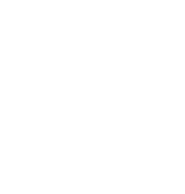 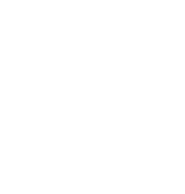 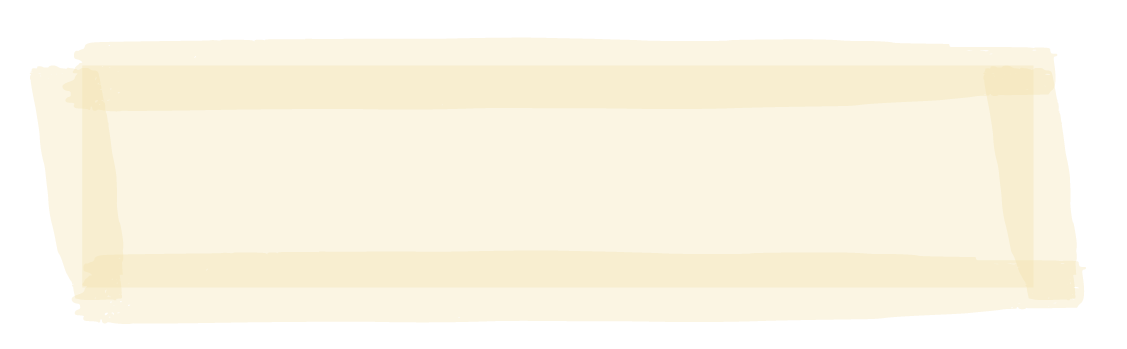 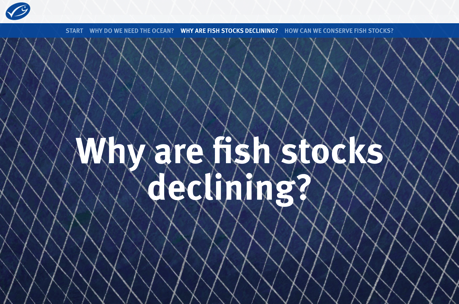 MAHI / ACTIVITY
This is a great summary of this fisheries management

Review the summary of much covered in this topic on the global MSC website
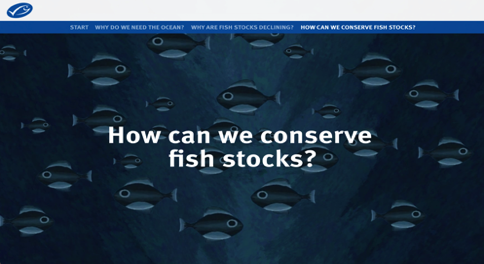 [Speaker Notes: TEACHER NOTES
The summary can be found at: https://dad-fishes-for-the-future.msc.org/?_ga=2.178911460.1759312358.1578727525-1836922175.1578727525#start-dOPb2kpn4D]
REVIEWING KEY CONCEPTS
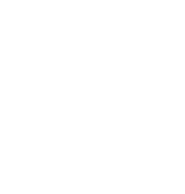 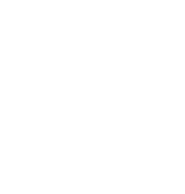 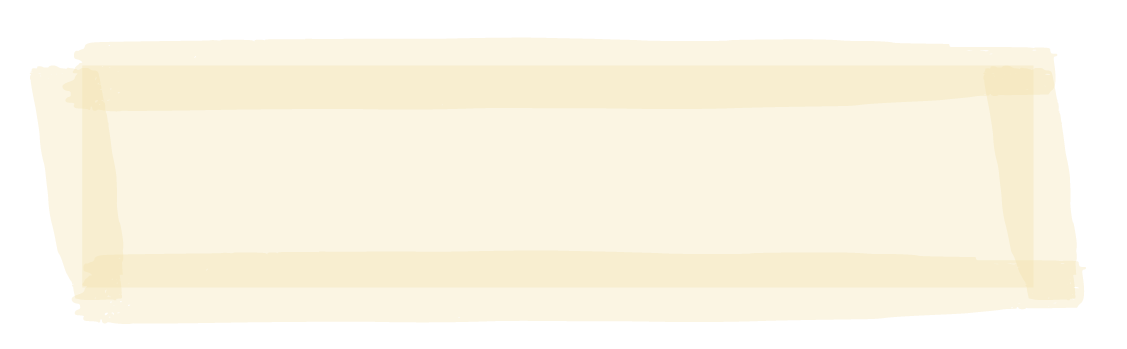 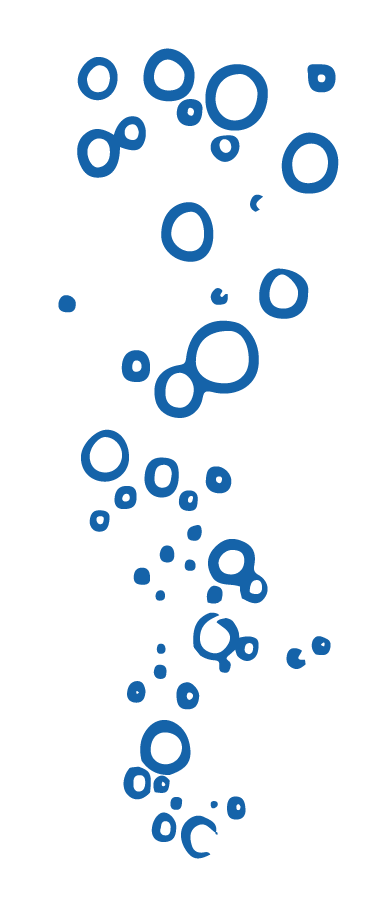 MAHI / ACTIVITY
Play the fisheries management game! This is fun and a great way to summarise and reflect on learning! 
[see teacher outline]
Make a quiz! Reflect on what you have learnt – write two questions and answers and hand them in to your teacher!
[Speaker Notes: TEACHER NOTES]